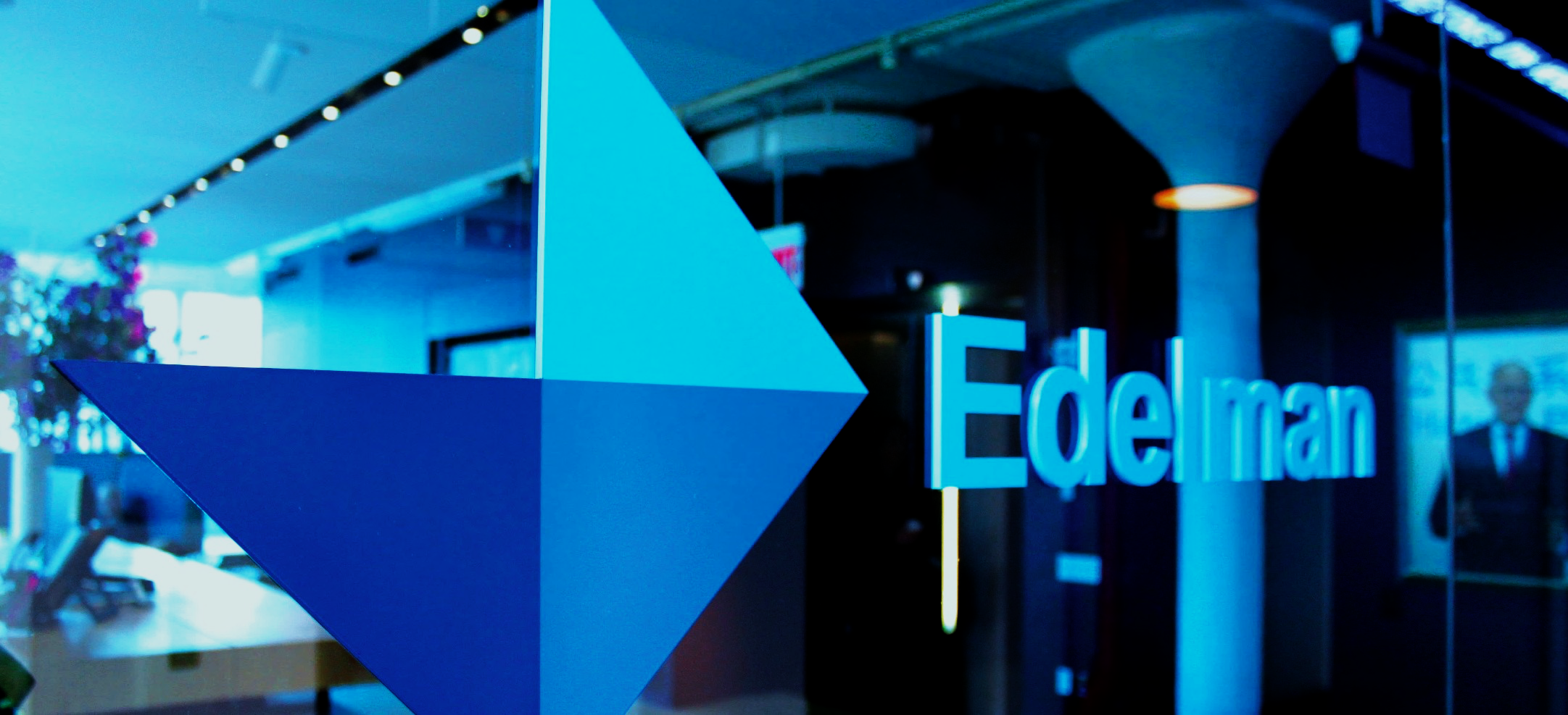 Issues Management in the 21st Century

Reena Mistry
Edelman Issues & Crisis
Corporations are Facing a New Era of Crisis
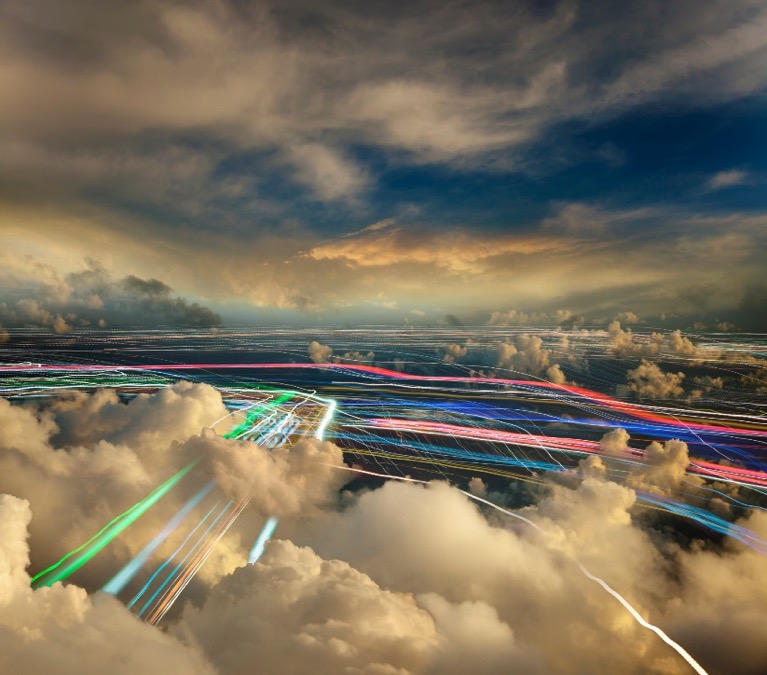 The speed of risk has become 280 characters or less.
The traditional concepts of containment are no longer possible.
Facts are negotiable.  The risk of not controlling the narrative or leaving a void for others to fill is greater than ever.
There are no safe havens from digitally empowered agendas and social exposure.
The digital age
There is no such thing as a local crisis in the digital age today. Social media plays a significant role in spreading the story exponentially with just a few clicks. Yet companies tend to take too long to respond.
28% of crises spread internationally within 1 hour
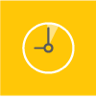 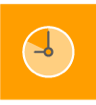 On average it takes 21 hours before companies are able to issue meaningful external communications to defend themselves
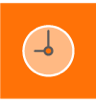 69% of crises spread internationally within 24 hours and on average reach 11 countries
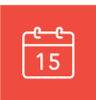 1 year later, 53% of companies have not seen share prices regain pre-crisis levels
3
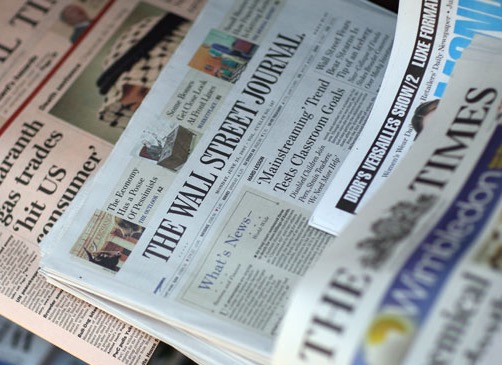 Crisis Communications 
Key insights and principles for managing risk and preserving reputation
4
Crisis Management: Two Perspectives
OPERATIONS
COMMUNICATIONS
“How do we fix this problem?”
“How do we safeguard our reputation while this problem is fixed?”
Organizations that fail to deliver information to stakeholders and media firsthand risk their stories being told through rumor, conjecture, misperceptions and misinformation
Is this a Crisis?
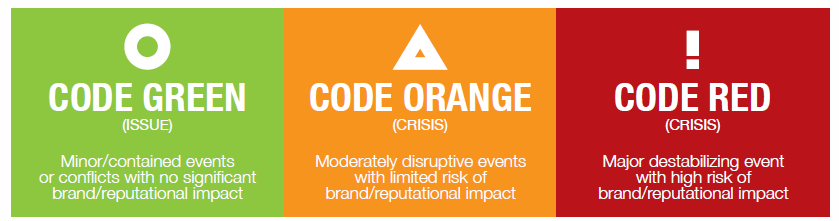 (CRISIS)
(ISSUE)
(RISK)
An incident that immediately stops your operations and effect your ability to do business.
An identified weak-spot that should be looked into so that it doesn’t become an issue or escalate to crisis status.
A matter that if not dealt with, may negatively shift stakeholder perception and effect your  ability to do business.
Points to consider: 
Level of impact to business functions
Level of impact to company’s values
Level of impact to key stakeholders
Level of impact to company’s financials 
Anticipated outcome if ignored
Anticipated lifecycle (traditional, online, social)
6
Preparation mindset & orientation
EXECUTIVE LEADERSHIP
LEGAL COUNSEL
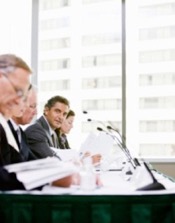 xcxxc
Reputation management is not a corporate function, but a capability.
PUBLIC AFFAIRS
OPERATIONS
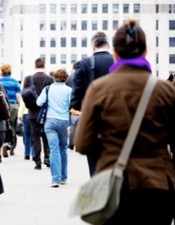 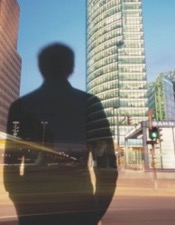 7
Legal and Regulatory Landscape
- UK and international charities face increasingly complex legal and regulatory challenges
Key regulators and authorities include:
Charity Commission
Fundraising Regulator – voluntary, self-regulation
Information Commissioner
Key legislation that impacts charities includes:
Charities (Protection and Social Investment) Act 2016 giving power to
Issue official warnings
Disqualify trustees
Winding up
EU General Data Protection Regulation (GDPR)
Code of Fundraising Practice
Recent legal issues faced by charities
- The Oxfam scandal is just the latest in a long line of scandals to dog the sector
Oxfam – 7,000 donors lost almost overnight following allegations of sexual abuse in Haiti
Kids Company – went into liquidation following allegations of misuse of company funds
RSPCA and British Heart Foundation – Wealth screening donors – fined by the Information Commissioner and adverse media coverage
National Childbirth Trust – Inquest proceedings and charitable governance issues
	- All represented the interface between complex legal issues and communications.
Legally Informed Communications
- Professionalising Communications Services
Business critical issues are increasingly defined by a combined legal and communications response. 
Charities are as much concerned by damage to their reputation and impact on donations as they are to legal consequences of litigation or regulatory intervention
A flawed communications response can be fatal to a charity.
Professional service advisors must collaborate to ensure charities are properly advised and supported. 
Communications advisors must have a proper understanding of the legal issues that underpin any crisis or reputation threat.
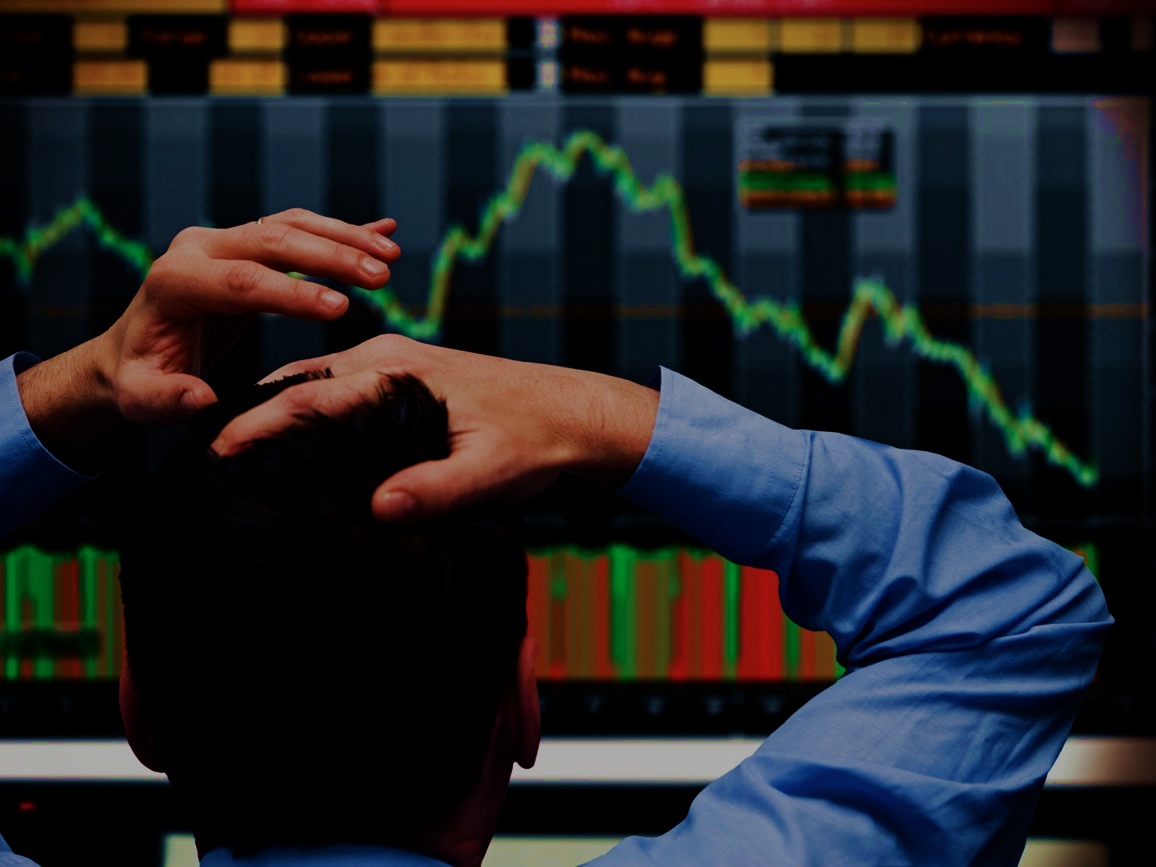 1st  Principle
STAKEHOLDERS
HATE SURPRISES
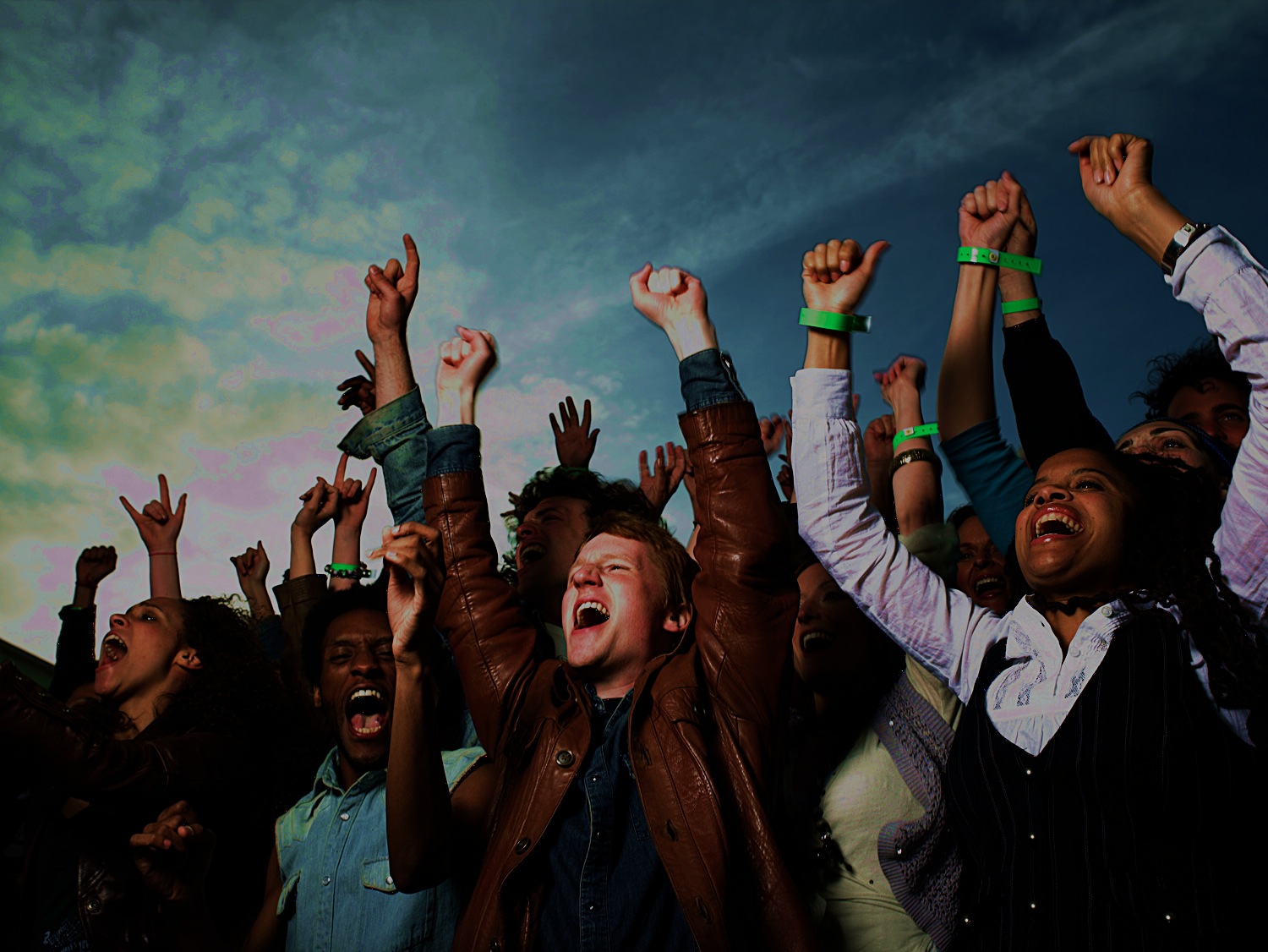 2nd Principle
ACTIVISTS ARE DOING THEIR HOMEWORK
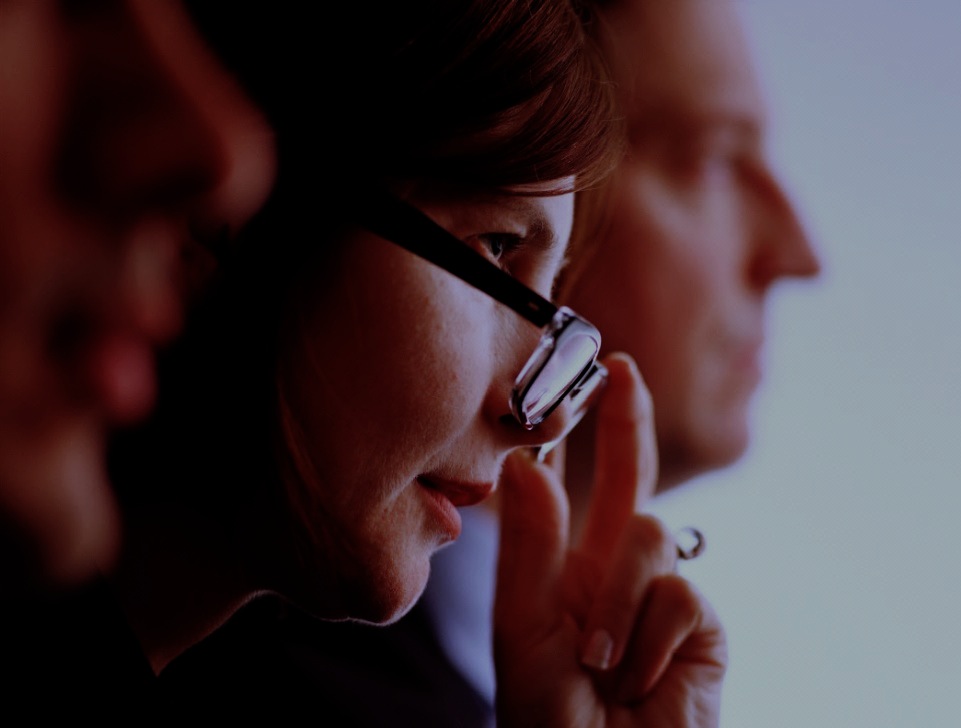 3rd Principle
YOU’RE JUDGED BY THE COMPANY YOU KEEP
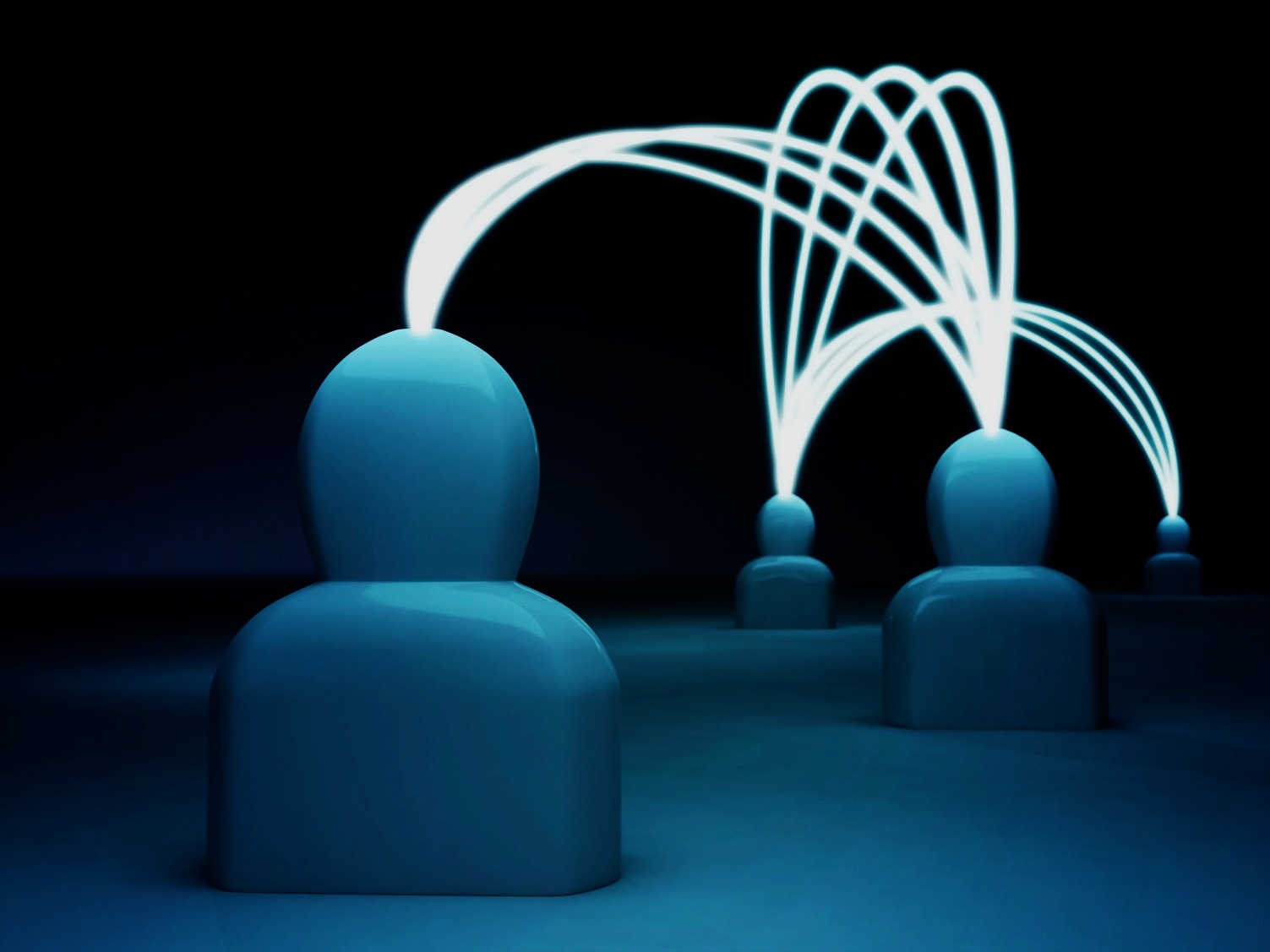 4th Principle
PENETRATION OF SOCIAL MEDIA MEANS ENTERPRISE MUST OWN THE FACTUAL RECORD
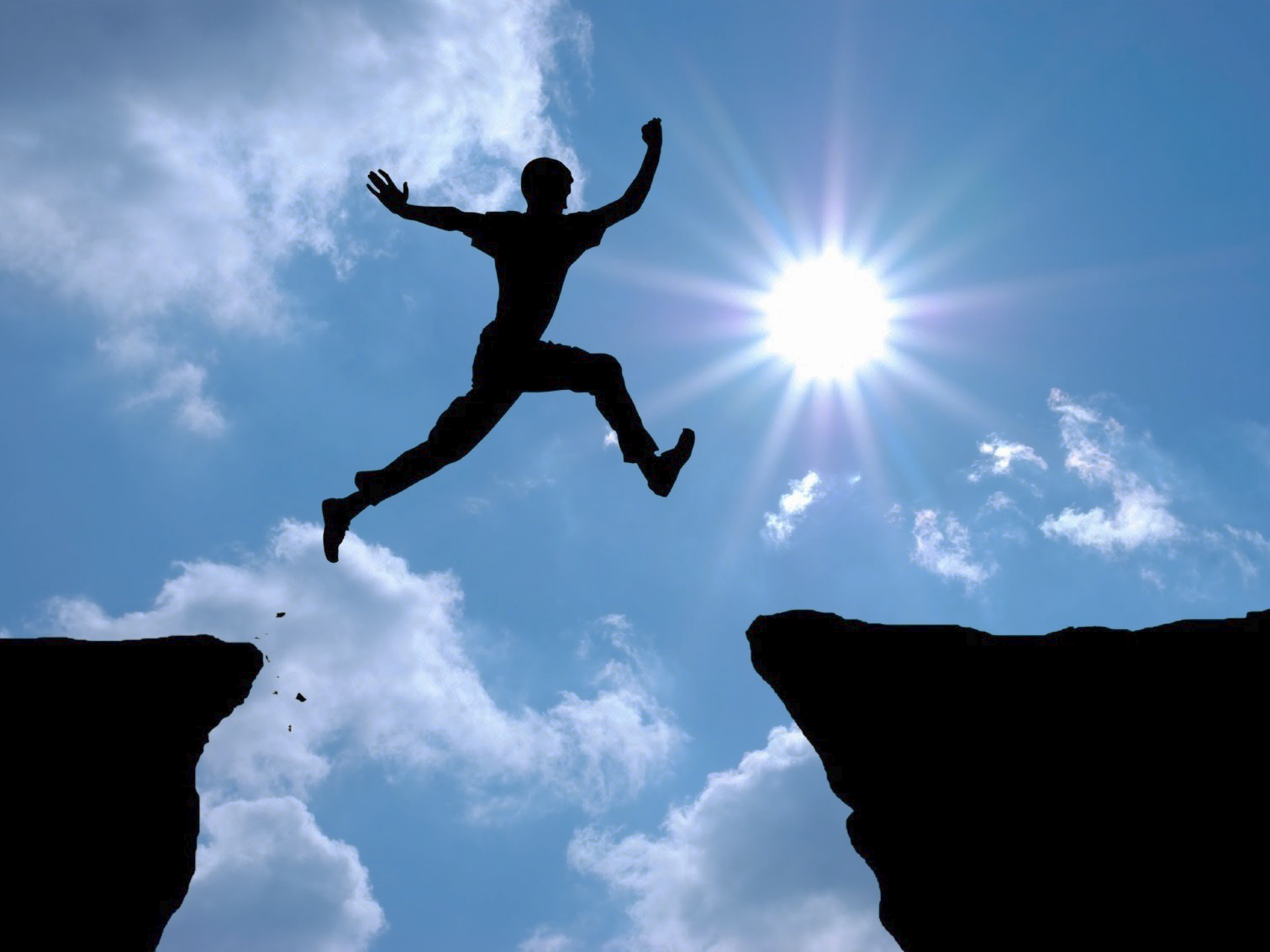 5th Principle
TRANSPARENCY AND RISK ARE INVERSELY RELATED
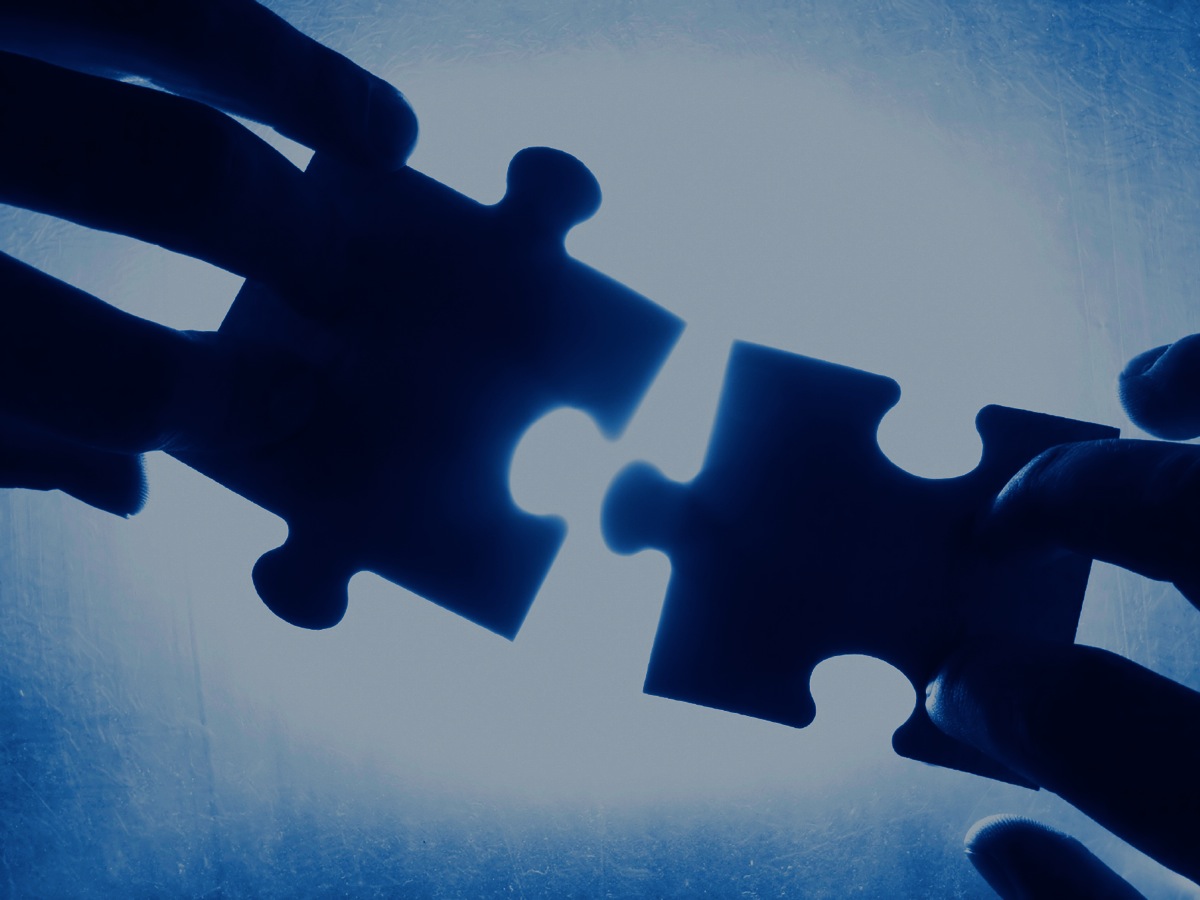 6th Principle
ALIGN STAKEHOLDER INTERESTS WITH STRATEGIC OBJECTIVES
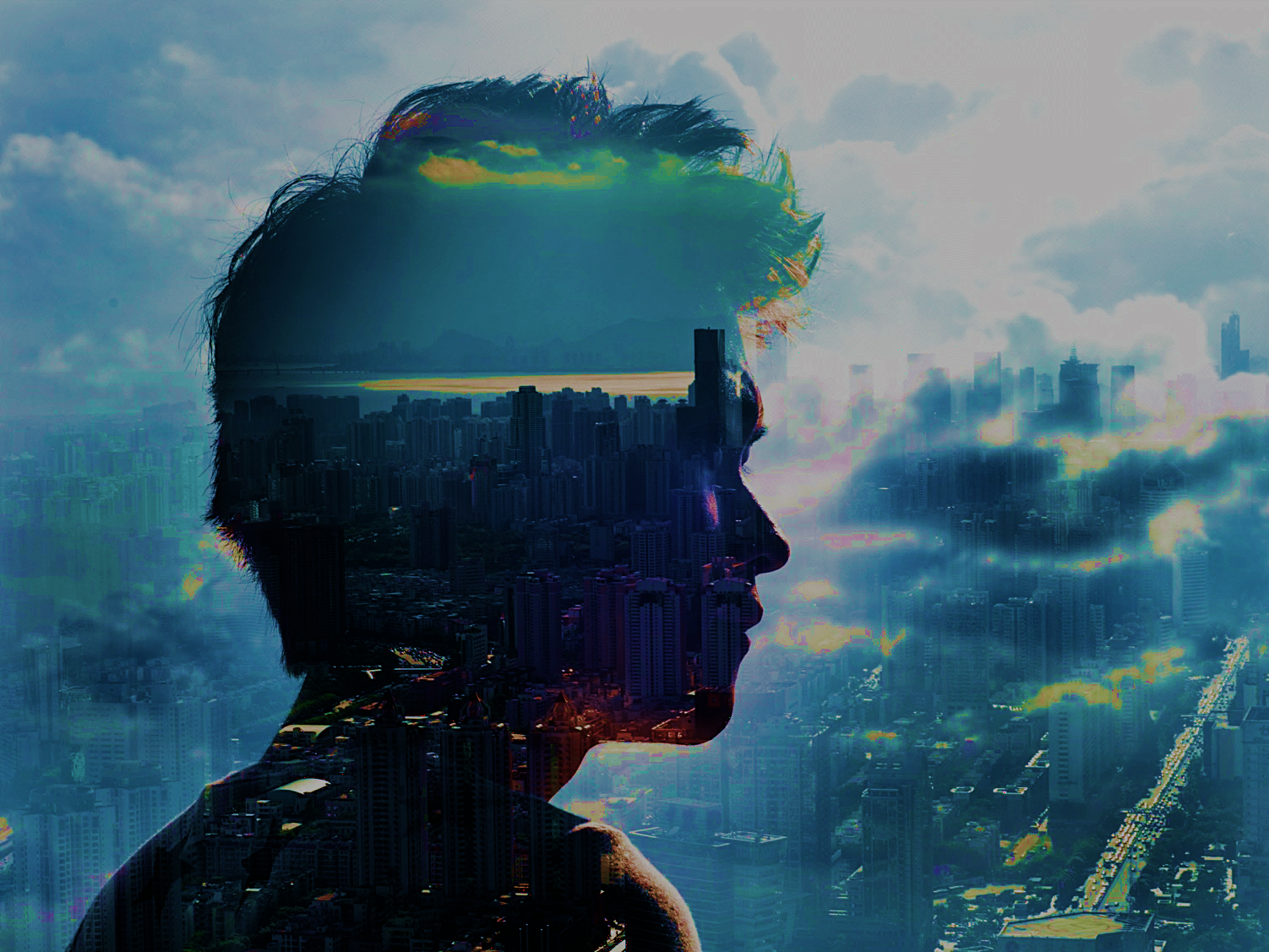 7th Principle
NO SCENARIO IS TOO FAR-FETCHED
If someone says “THAT’S IMPOSSIBLE” understand it to mean: “According toMY VERY NARROW AND LIMITED UNDERSTANDING OF REALITY that’s very unlikely.
The ten golden rules
*Do NOT answer questions that are leading, hypothetical or based on incorrect information.
18